BÀI 14
TÌM HIỂU 
QUY ĐỊNH 
NƠI CÔNG CỘNG (TIẾT 1)
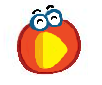 EM BÉ VÀ BÔNG HỒNG
KHỞI ĐỘNG
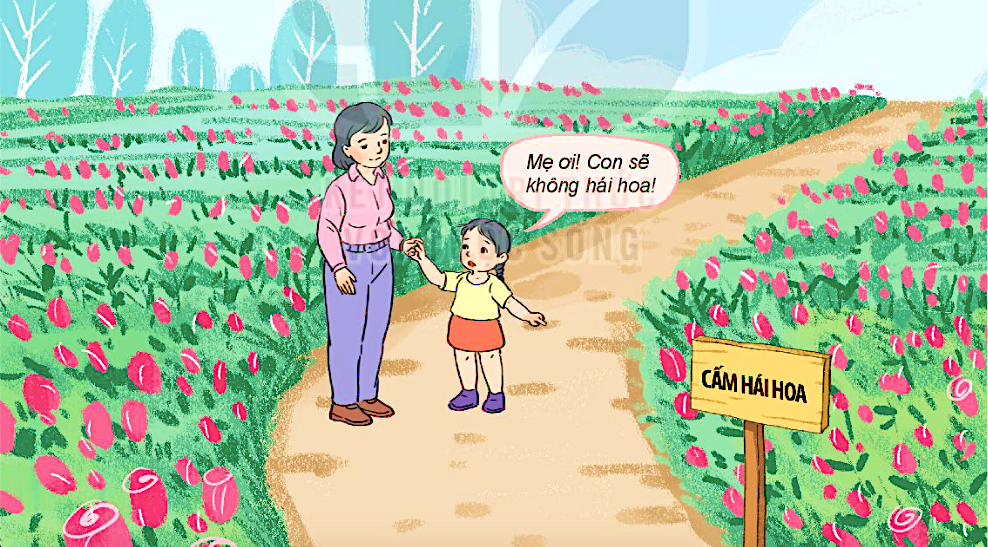 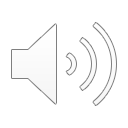 Theo em, vì sao cô bé không hái hoa?
?
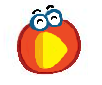 KHỞI ĐỘNG
Ghi nhớ
Địa điểm công cộng là những nơi phục vụ nhu cầu sử dụng của cộng đồng, mọi người đều có quyền sử dụng và cần tuân thủ nội quy, quy định tại các nơi công cộng.
1
Quan sát tranh và trả lời câu hỏi:
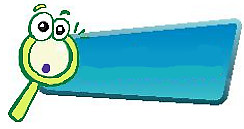 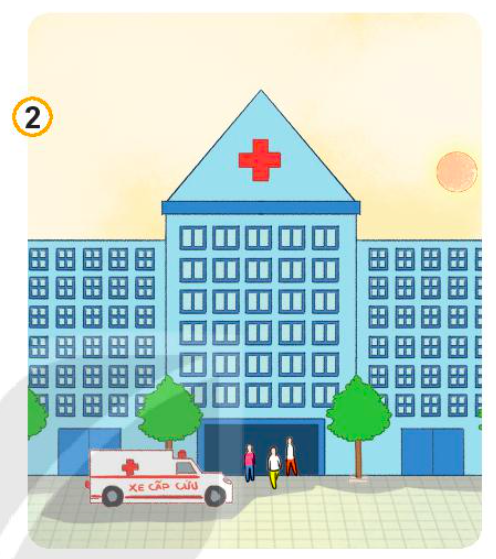 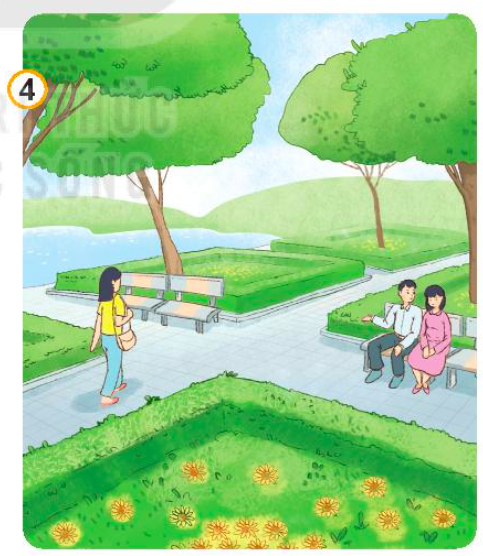 KHÁM PHÁ
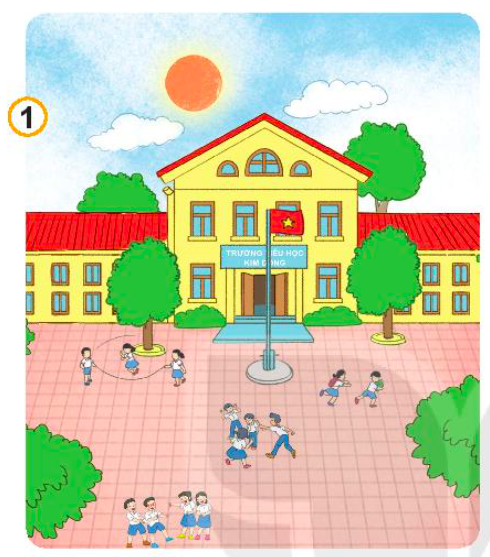 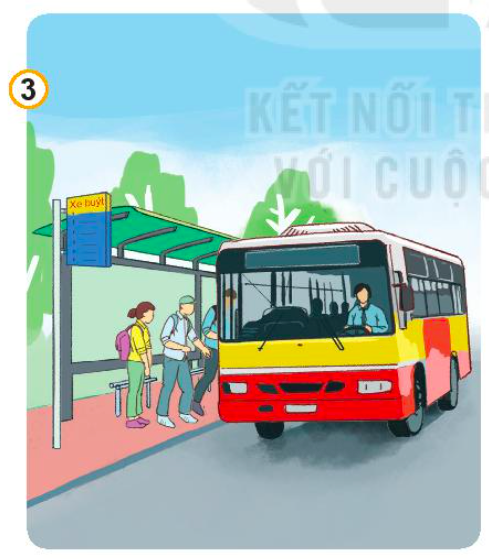 Công viên
Bệnh viện
Trường học
Bệnh viện
Kể tên những địa điểm công cộng khác mà em biết.
Kể tên địa điểm công cộng trong những tranh trên.
?
2
Một số quy định nơi công cộng:
Em hãy nêu một số quy định nơi công cộng theo các hình sau:
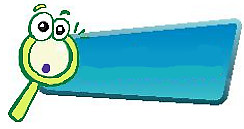 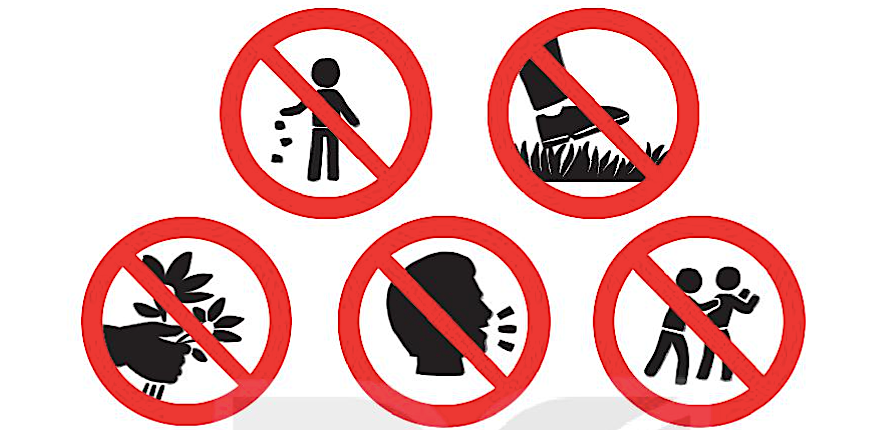 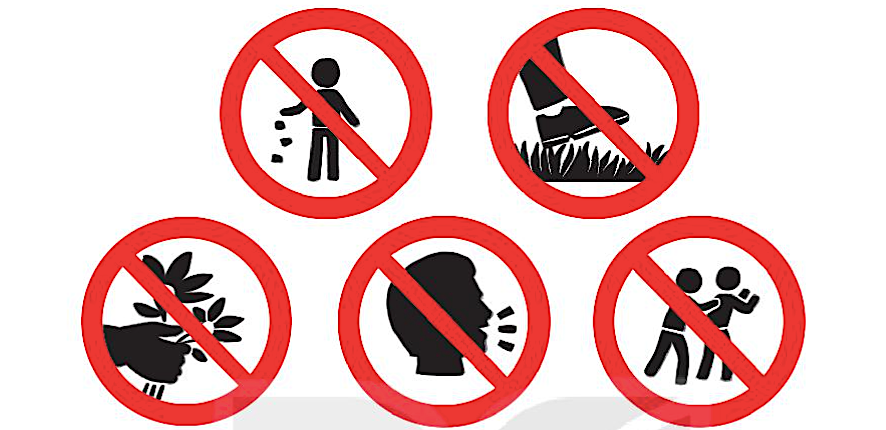 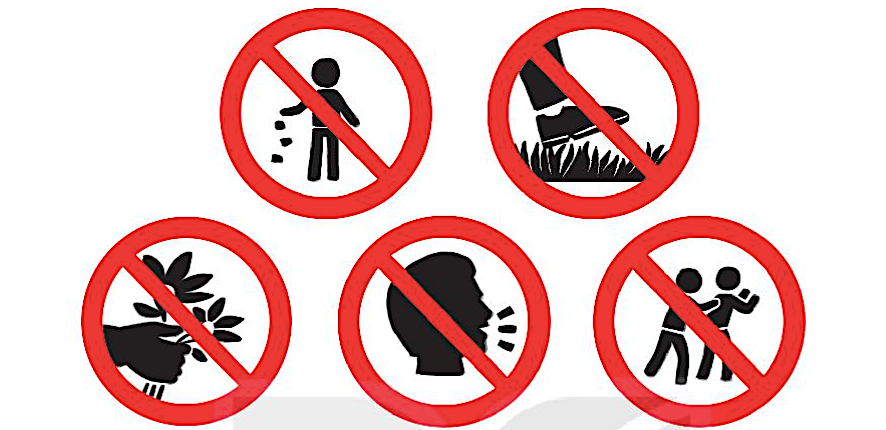 KHÁM PHÁ
KHÔNG giẫm chân lên cỏ
KHÔNG xả rác
KHÔNG ngắt hoa
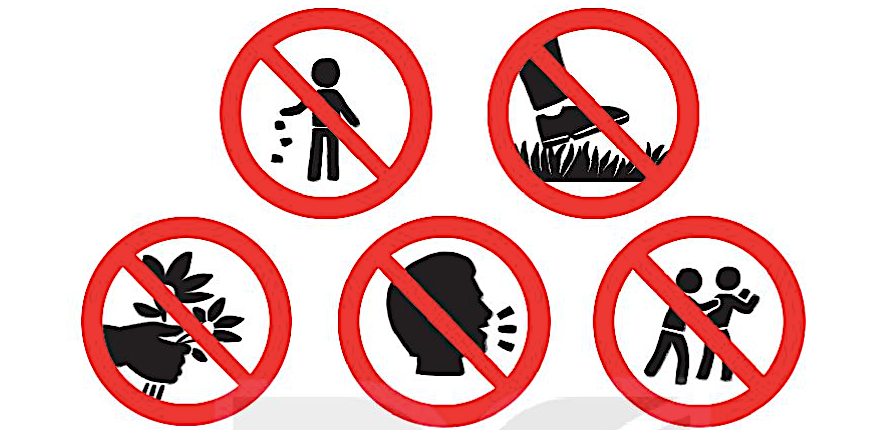 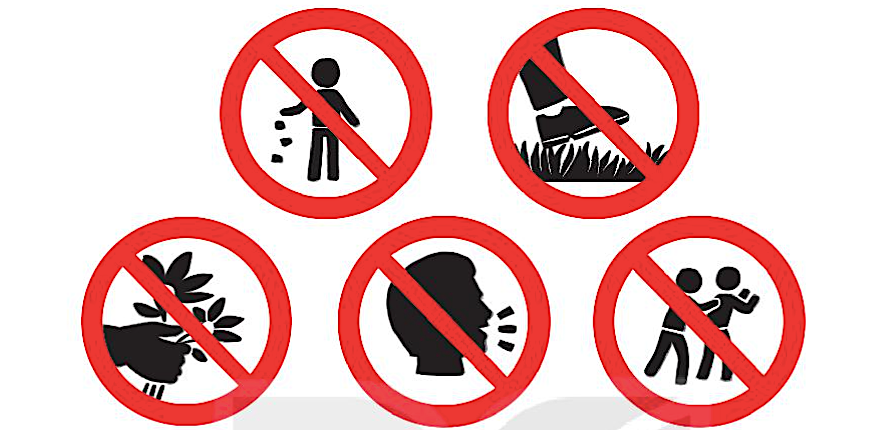 KHÔNG gây ồn ào
KHÔNG chen lấn, xô đẩy
2
Một số quy định nơi công cộng:
Kể thêm một số quy định nơi công cộng khác mà em biết.
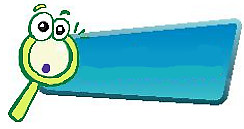 KHÁM PHÁ
NỘI QUY NHÀ TRƯỜNG
NỘI QUY THƯ VIỆN
Đi học đều, đúng giờ.
Trang phục gọn gàng, phù hợp.
Họp tập chăm chỉ.
Có ý thức giữ gìn và bảo vệ 
tài sản của trường, lớp.
Giữ trật tự.
Giữ vệ sinh.
Sắp xếp đúng nơi quy định.
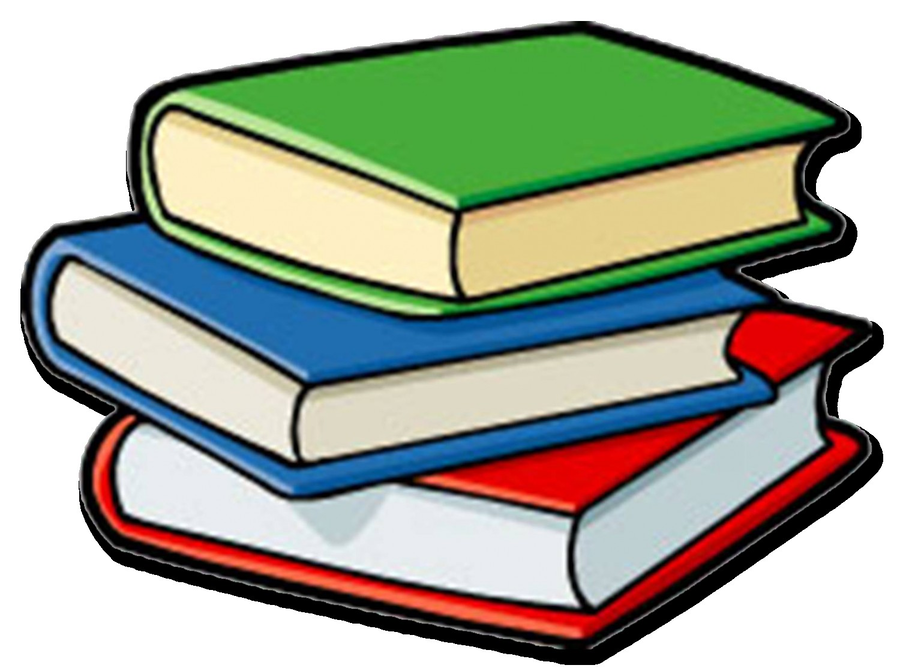 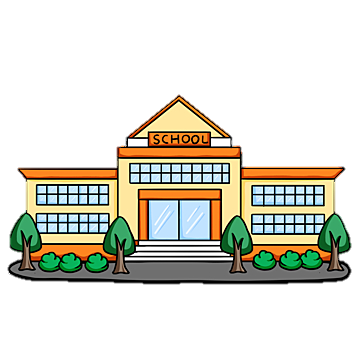 Chia sẻ với các bạn về những quy định ở nơi gia đình em đang sinh sống.
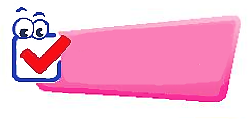 VẬN DỤNG
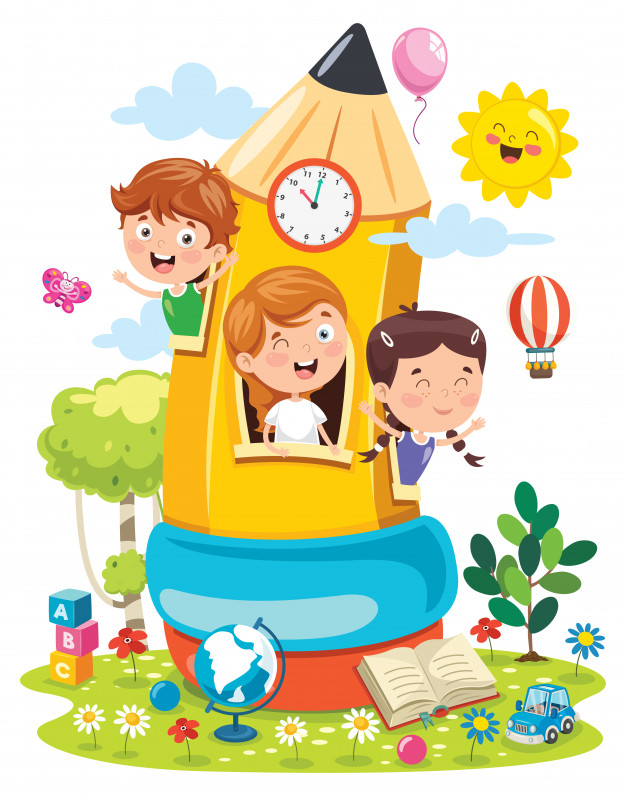 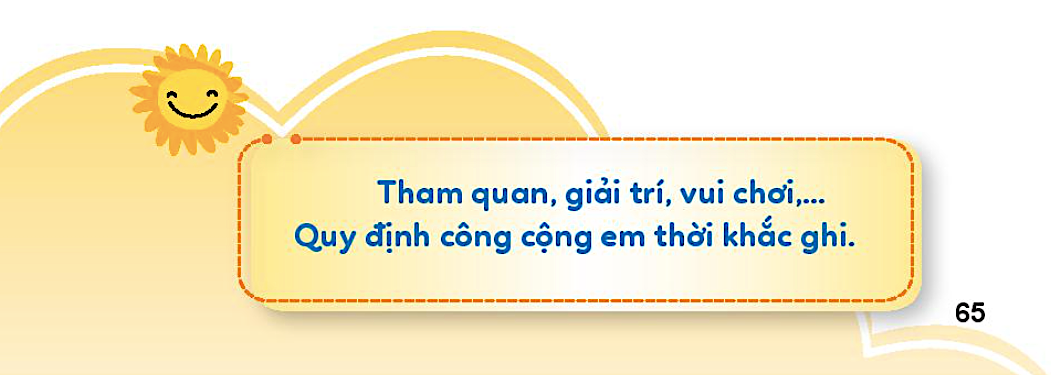